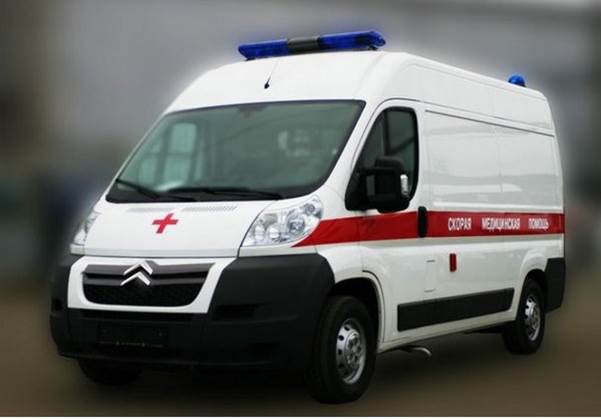 Организация работы Пензенской областной станции скорой медицинской помощи
БОЛЬНИЦА ПЕНЗЕНСКАЯ ГОРОДСКАЯ СКОРОЙ ПОМОЩИ, организована в 1964, когда, впервые в РСФСР, в Пензе было проведено объединение станции скорой медицинской помощи со специализированным хирургическим стационаром.
К 1964 году штаты станции скорой медицинской помощи возросли до 130 единиц, имелось 147 санитарных машин. Обслуживание города обеспечивалось пятью круглосуточными врачебными бригадами, одной акушерской и одной перевязочной бригадой. В целях быстрого совершенствования скорой медицинской помощи и освоения специализированных её видов, 
в 1964 году, впервые в РСФР, в г. Пензе было произведено объединение станции скорой медицинской помощи со стационаром. 
В 1967 году в центре города был организован филиал скорой медицинской помощи –1-я подстанция. 
В 1970 году, в стационаре открылось отделение для лечения неотложных терапевтических больных. 
В 1966 году службу скорой медицинской помощи возглавил заслуженный врач РСФР Жолнерик И.М. 
В 1970 году создали специализированные бригады: хирургическая, две терапевтических, девять линейных бригад, две акушерских и две перевязочных. 
В 1972 году штат врачей скорой медицинской помощи увеличился более чем в два раза. 
В марте 2005 года было введено в строй новое современное здание Пензенской станции скорой медицинской помощи. 
В январе 2006 года произошло разделение больницы скорой медицинской помощи. Станция скорой медицинской помощи полностью отделилась от стационара, стала полностью самостоятельной.
ГБУЗ «Пензенская областная станция скорой медицинской помощи» является государственным бюджетным лечебно-профилактическим учреждением, предназначенным для оказания круглосуточной скорой медицинской помощи взрослому и детскому населению города Пензы и его гостям, как на месте происшествия, так и в пути следования в стационар при состояниях, угрожающих здоровью или жизни граждан или окружающих их лиц, вызванных внезапными заболеваниями, обострением хронических заболеваний, несчастными случаями, травмами и отравлениями, осложнениями беременности и при родах.
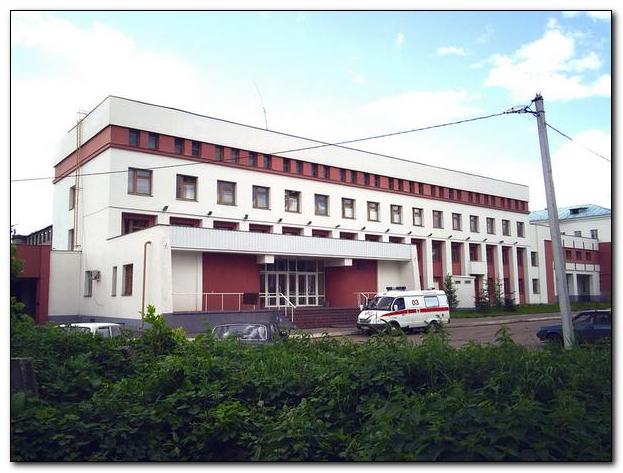 01.01.2013г. - создается единая диспетчерская служба на территории Пензенской области.

 01.10.2014г.  по  01.07.2016г. поэтапно в состав ГБУЗ «Пензенская областная станция скорой медицинской помощи» вошли отделения СМП: Пензенского, Бессоновского,Мокшанского, Лунинского, Иссинского, Никольского, Городищенского, Лопатинского, Шемышейского, Сердобского, Малосердобинского, Бековского, Колышлейского, Нижнеломовского, Вадинского, Пачелмского, Наровчатского, Спасского, Земетченского.

 01.10.2016 завершена централизация путем присоединения отделений скорой медицинской помощи ГБУЗ «Кузнецкая МРБ» и ГБУЗ «Каменская МРБ».

В январе 2016 года ГБУЗ «Городская станция скорой медицинской помощи» переименована в ГБУЗ «Пензенская областная станция скорой медицинской помощи».
Пост 3
Сура
Пост 3
Б. Вьяс
Пост 4
Ср.Елюзань
Пост 3
Чаадаевка
Пост 1
Чемодановка
Пост 2
Никольск
Пост 2
Шемышейка
Пост 1
Лопатино
Пост 2
Сурск
Пост-1
Городище
Пост 1
Грабово
Пост 2
Лунино
ПСП-4
г.Пенза, 
ул. Светлая 1
ПСП-3
Г.Пенза, ул.Калинина 156
ПСП-5
г.Пенза,
ул.Новоказанская 8
ПСП-2
г.Пенза, ул.Ульяновская 19
ПСП-1
Г.Пенза, ул.Володарского 56
ПСП-7
г.Пенза,ул. Аустрина 160
ПСП-8
Кондоль
г.Пенза. Оперативный отдел.
Консультативный врачебный пост.
Централизованный прием и сортировка вызовов по  поводу, срочности, профилю.
Обмен информацией осуществляется по средствам: телефонной ,мобильной и видео связи, радиосвязи, планшетных компьютеров, дистанционной передачи ЭКГ старшему врачу дежурной смены .
Центральная станция
г.Пенза, ул. Пионерская 2
ПСП-10
с.Засечное, 
ул. Звездная 2а
ПСП-9
Мокшан
ПСП-14
Каменка
ПСП-12
Сердобск
ПСП-13
Кузнецк
ПСП-11
Н. Ломов
ПСП-6
г.Пенза, ул Ладожская 119а
Пост 1
Башмаково
Пост 2
Неверкино
Пост 2
Белинск
Пост 1
Камешкир
Пост 1
Беково
Пост 2
Колышлей
Пост 1
Вадинск
Пост 2
Пачелма
Пост 1
Исса
Пост 3
Тамала
Пост 3
М. Сердоба
Пост 3
Сосновоборск
Пост 4
Спасск
Пост 3
Наровчат
Пост 5
Земетчино
С 01.07.2016г. автопарк с автомобилями СМП вошел в состав ГБУЗ «ПОССМП». В настоящее время на балансе учреждения находятся 220 автомобилей скорой медицинской помощи,   из них:
 - 129 основных АСМП.
 - 91 резервных АСМП.
ГБУЗ «Пензенская областная станция скорой медицинской помощи» представлена: 
14 подстанциями (10 в г. Пензе и 4 в межрайонных центрах)  и 27 постами скорой медицинской помощи, расположенных на территории районных больниц.


Ежедневно круглосуточно на линии работает 129 бригад СМП:
– 12 специализированных 
– 117 общепрофильных бригад.  
На данный момент штатная численность сотрудников составляет: 1681 чел. из них: 
– врачей – 81 чел.,
– средний мед. персонал – 830 чел., 
– водителей СМП – 578 чел.,
– укомплектованность врачебными кадрами- 50%;
– укомплектованность среднего медицинского персонала - 82%.
Средняя месячная заработная плата медицинского персонала составляет:

       – врачебный персонал – 45213,06 руб.,

      – средний мед. персонал – 25344,97 руб.
В результате проведенных мероприятий:

Жители Пензенской области получили единый номер вызова СМП (103)
Приведено в соответствие количество бригад СМП из расчета 1 бригада на 10тыс. населения, не менее двух бригад на пост (подстанцию)
Реализован централизованный прием и сортировка вызовов скорой медицинской помощи по поводам, срочности и профильности (в т.ч. централизованная передача вызовов в неотложной форме в кабинеты неотложной помощи при поликлиниках) на основе единой информационной системы
Создана единая схема маршрутиризации медицинской эвакуации в медицинские организации Пензенской области
Появилась возможность направления бригад СМП на вызовы не только территорий дислокации бригад СМП, но и в  граничащие с ней районы Пензенской области
Реализована возможность направления специализированных бригад в сельские районы, где ранее такая возможность отсутствовала 
 Произошла оптимизация кадрового состава (рабочие места фельдшеров по приему вызовов  остались только в едином диспетчерском центре)
Повысилась эффективность использования бригад скорой медицинской помощи (увеличилась доля выездов на экстренные состояния и снизилась доля выездов на неотложные состояния)
Реализована система единого контроля за текущей работой всех выездных бригад СМП (в том числе за соблюдением схем маршрутизации), за выполнением порядков и стандартов  скорой медицинской помощи, путем создания консультативного поста старшего врача дежурный смены (в т.ч. дистанционная передача ЭКГ).
На территории Пензенской области разработан и утвержден регламент работы службы СМП:

– в частности, утвержден временной норматив доезда при оказании скорой медицинской помощи в экстренной форме с учетом транспортной доступности в зависимости от расстояния от места расположения МО, оказаний СМП до места вызова;
– регламентировано время доезда до пациента выездной бригады СМП при оказании скорой медицинской помощи в неотложной форме (не должно превышать 120 мин.);
– разработан регламент медицинской эвакуации в соответствии с приказом Министерства здравоохранения Пензенской области «О реализации на территории Пензенской области  порядка оказания скорой, в том числе скорой специализированной, медицинской помощи»
В 2016 году Правительством Пензенской области принято решение о проведении реконструкции зданий по ул. Пионерская, 2 ГБУЗ ПОССМП с целью дальнейшего размещения в них станции скорой медицинской помощи, единых диспетчерских служб и контакт-центров, отделений неотложной медицинской помощи для детского и взрослого населения, включая стоматологическую помощь, травматологического пункта, территориального центра медицины катастроф  Пензенской области, учебных классов для среднего и младшего медицинского персонала. 
Запланировано проведение реконструкции здания, в котором в настоящее время располагается служба ГБУЗ ПОССМП, для размещения в нем  помещений для отдыха дежурных бригад скорой медицинской помощи и водителей, с оборудованными душевыми комнатами, санузлами. Общая площадь данного здания З 766,7 кв.м. Общая площадь реконструируемых площадей составит 6 977,3 кв.м.
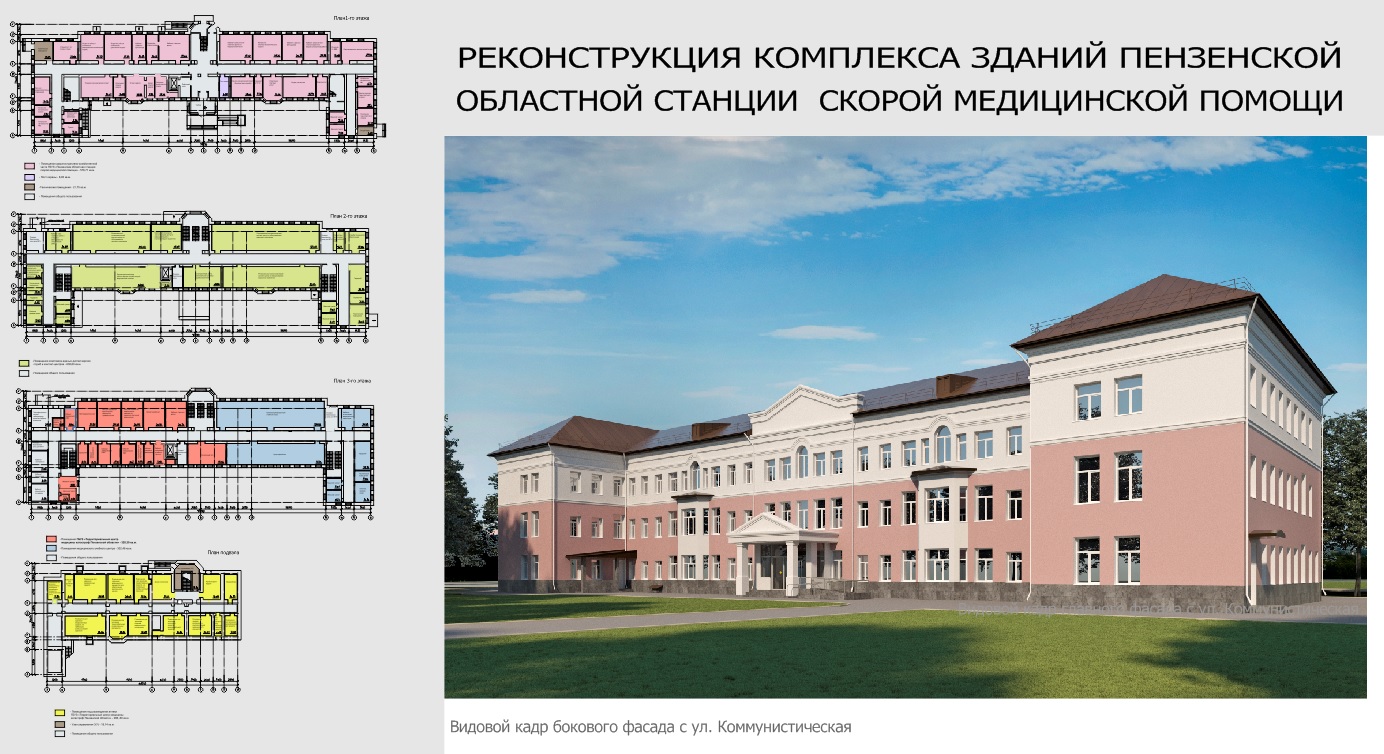 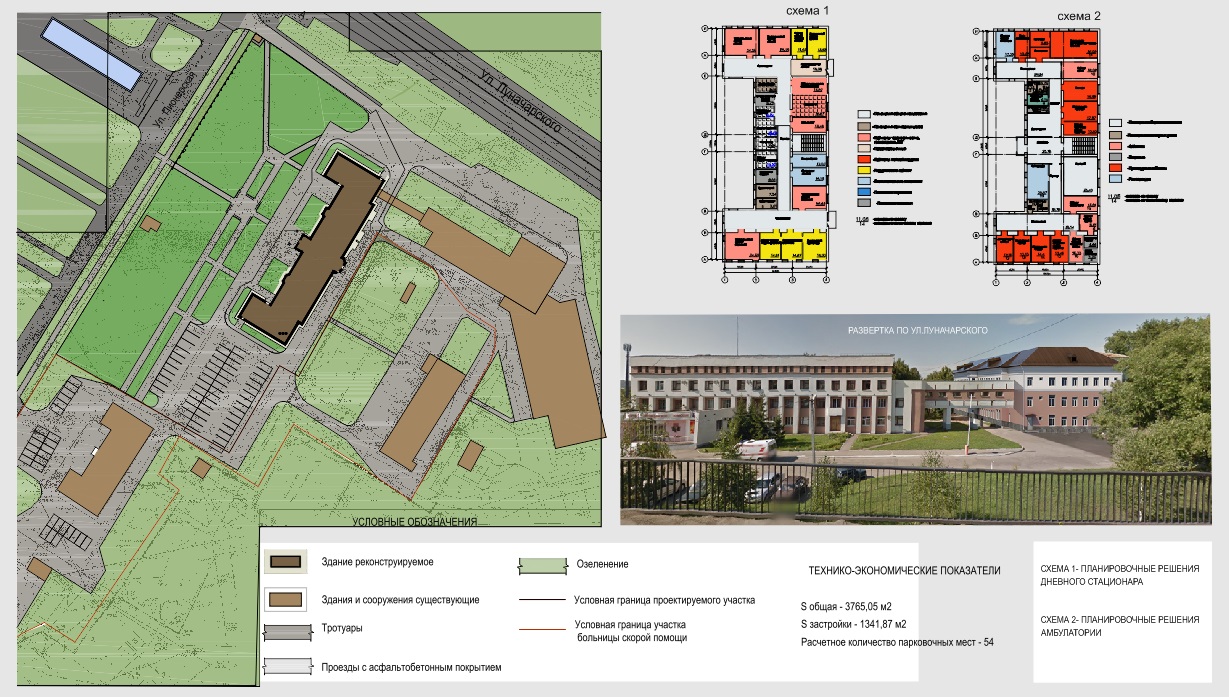